Timesaver 
Templates
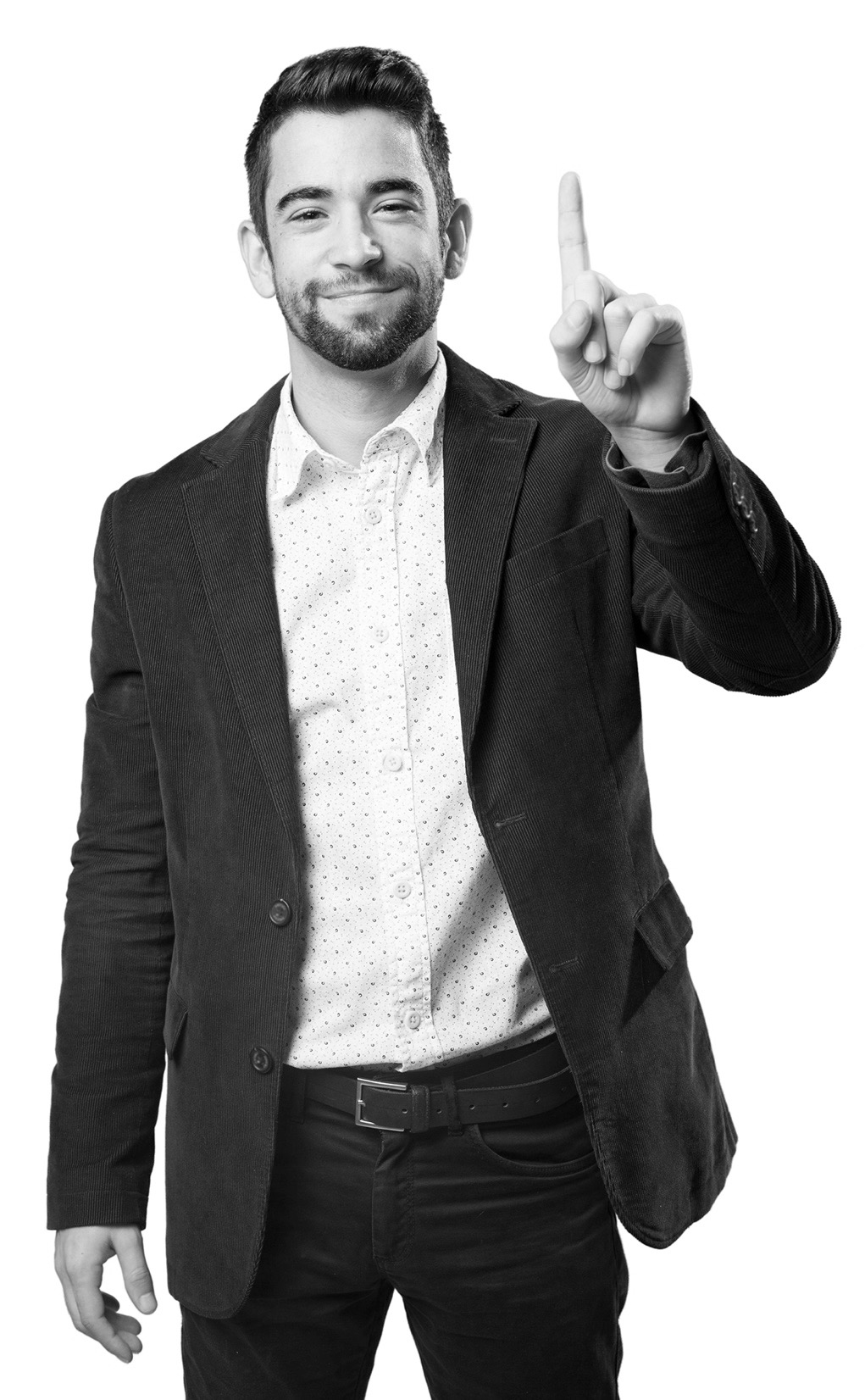 Cover Image by: http://www.freepik.com
BAR CHARTS
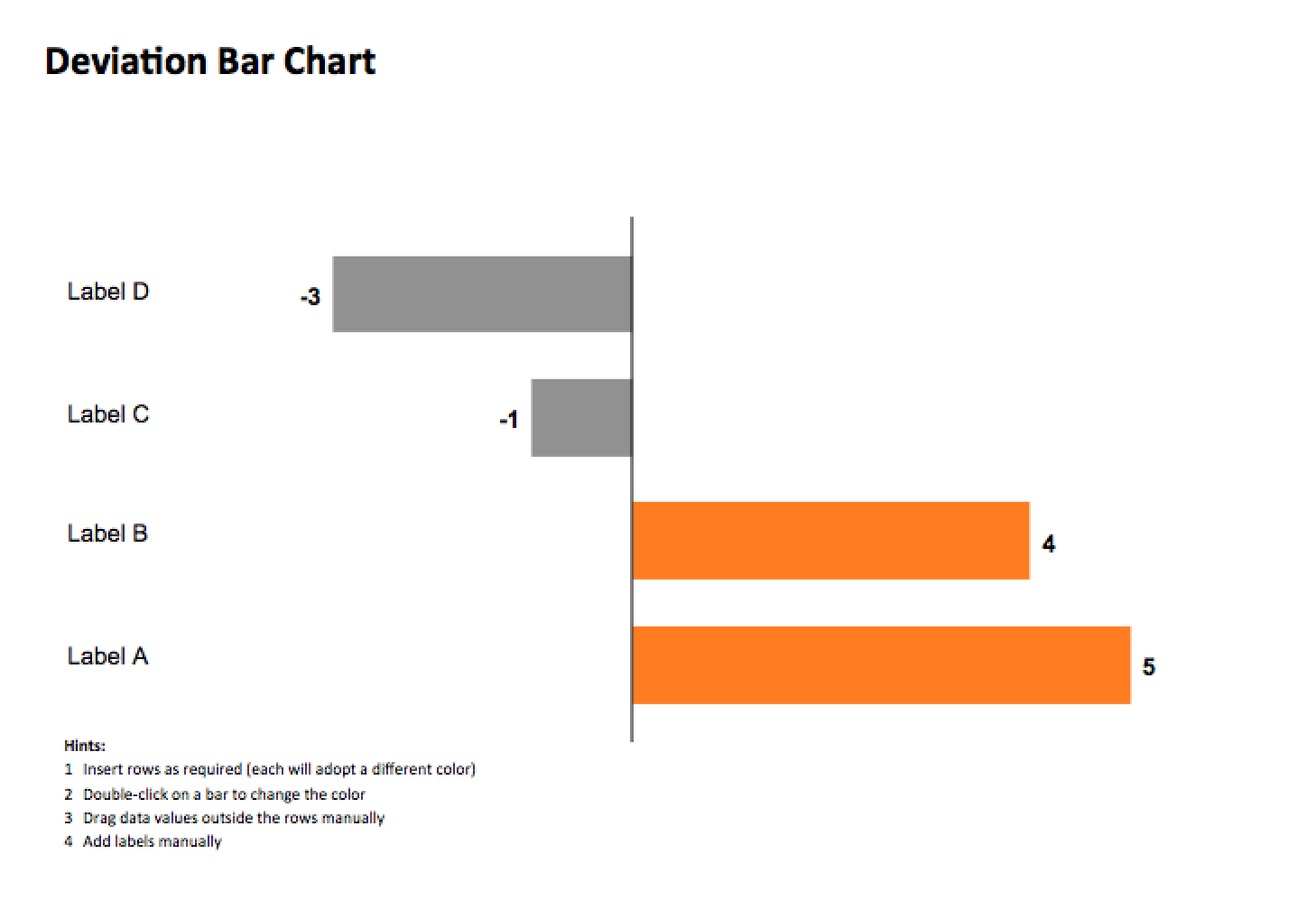 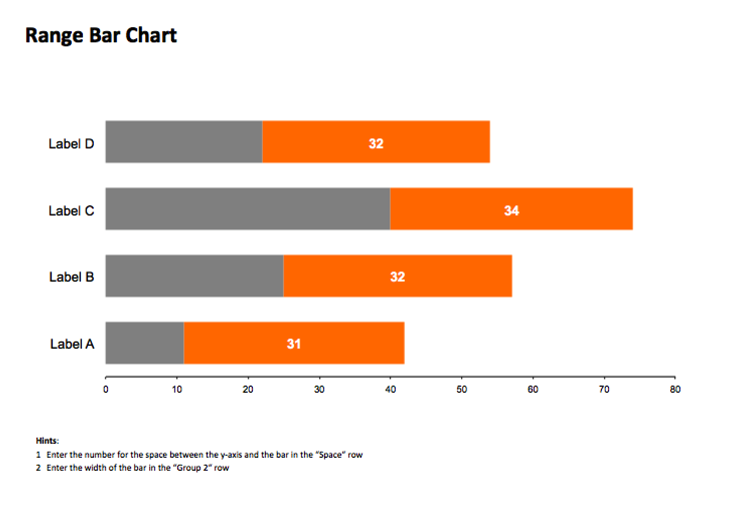 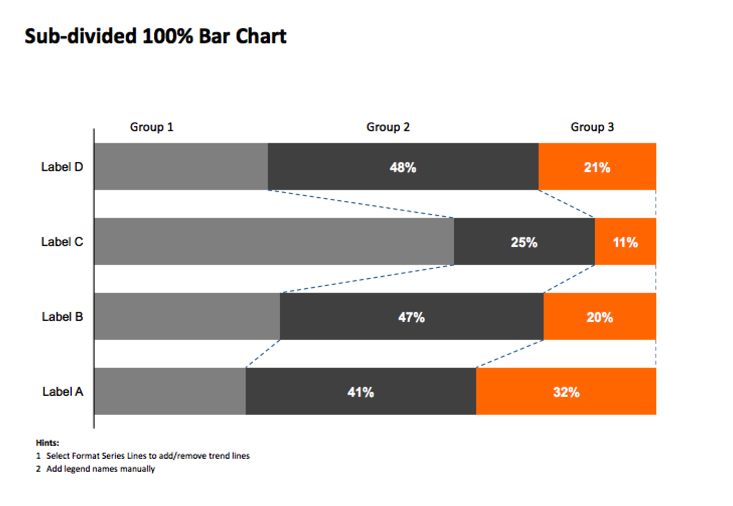 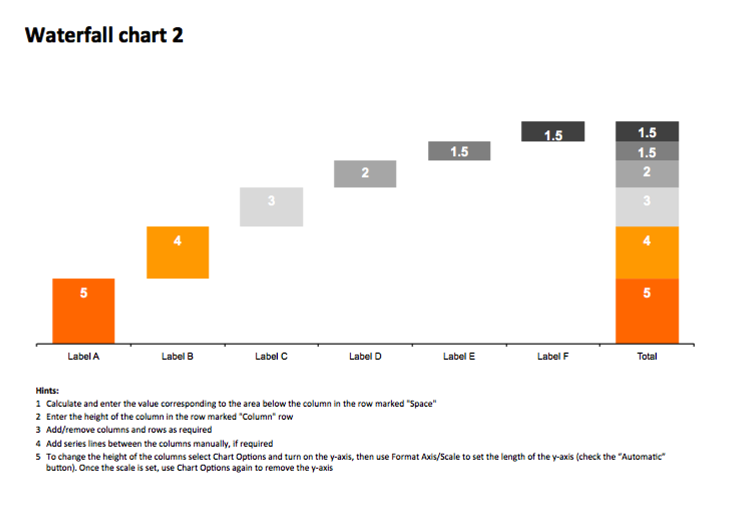 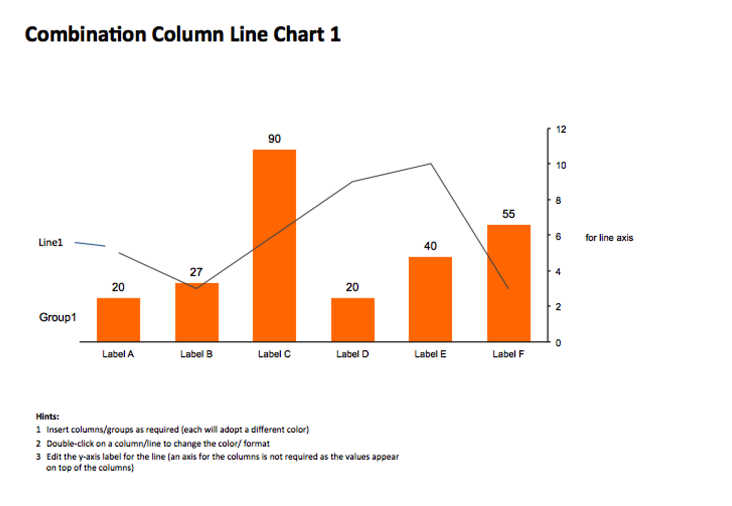 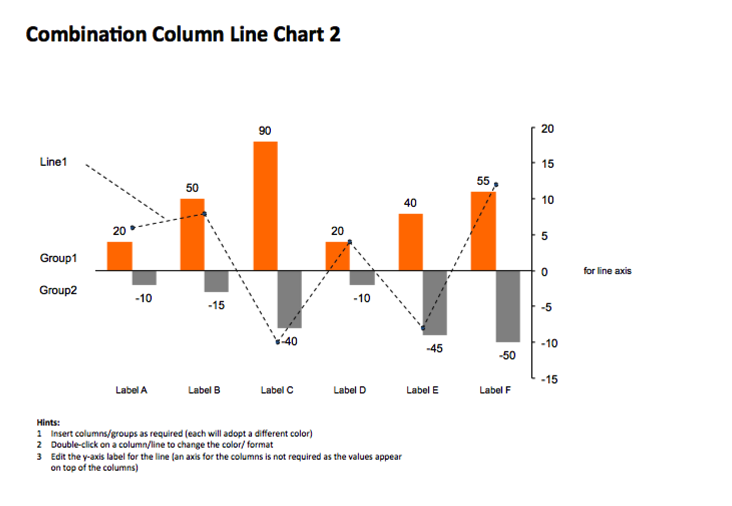 Deviation Bar Chart
Hints:
1	Insert rows as required (each will adopt a different color)
2	Double-click on a bar to change the color
3	Drag data values outside the rows manually
4	Add labels manually
Range Bar Chart
Hints:
1	Enter the number for the space between the y-axis and the bar in the “Space“ row
2	Enter the width of the bar in the “Group 2“ row
Sliding Bar Chart
Hints:
1	Insert rows as required (each will adopt a different color)
2	Double-click on a bar to change the color
3	Drag data values outside the columns manually
4	Add labels manually
5	To change the width of the rows select Chart Options and turn on the x-axis, then use Format Axis/Scale to set the length of the x-axis. Once the scale is set, use Chart Options again to remove the x-axis
Sub-divided Bar Chart
Hints:
1	Calculate the total and enter it in the "Sum" row (which is in a transparent bar)
2	Left align the total value (which is in a transparent bar)
3	Add the legend names manually
4	To change the width of the rows select Chart Options and turn on the x-axis, then use Format Axis/Scale to set the length of the x-axis. Once the scale is set, use Chart Options again to remove the x-axis
Sub-divided 100% Bar Chart
Hints:
1	Select Format Series Lines to add/remove trend lines
2	Add legend names manually
Waterfall chart 1
Hints:
1	Calculate and enter the value corresponding to the area below the column in the row marked "Space"
2	Enter the height of the column in the row marked "Column" row
3	Add/remove columns and rows as required
4	Add series lines between the columns manually, if required
5	To change the height of the columns select Chart Options and turn on the y-axis, then use Format Axis/Scale to set the length of the y-axis (check the “Automatic” button). Once the scale is set, use Chart Options again to remove the y-axis
Waterfall chart 2
Hints:
1	Calculate and enter the value corresponding to the area below the column in the row marked "Space"
2	Enter the height of the column in the row marked "Column" row
3	Add/remove columns and rows as required
4	Add series lines between the columns manually, if required
5	To change the height of the columns select Chart Options and turn on the y-axis, then use Format Axis/Scale to set the length of the y-axis (check the “Automatic” button). Once the scale is set, use Chart Options again to remove the y-axis
Sub-divided 100% Column Chart
Hints:
1	Select Format Series Lines to add/remove trend lines
2	Edit Group names manually
PIE CHARTS
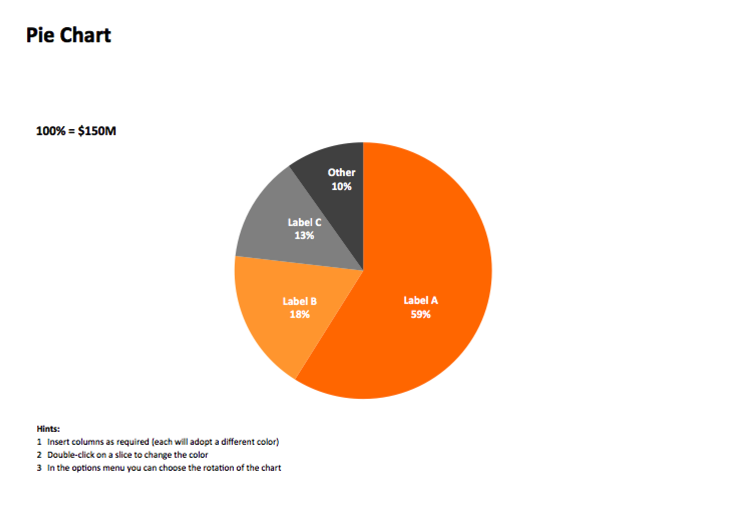 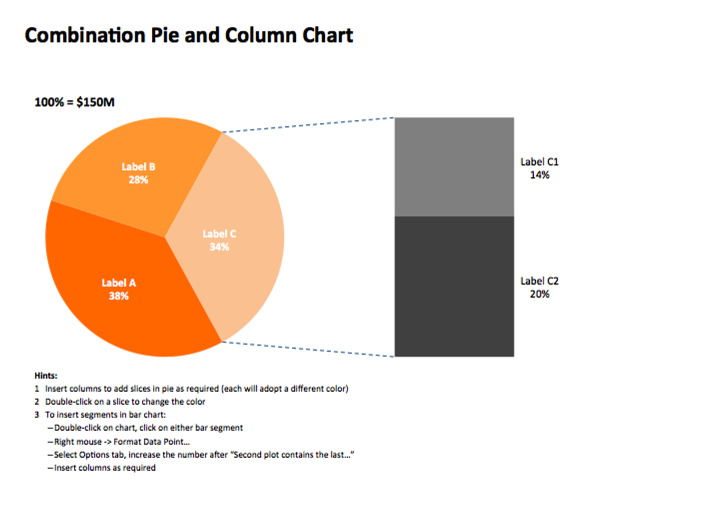 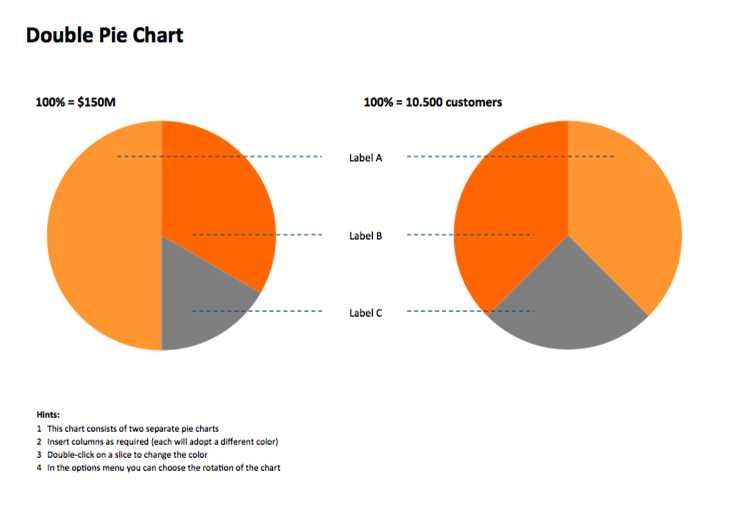 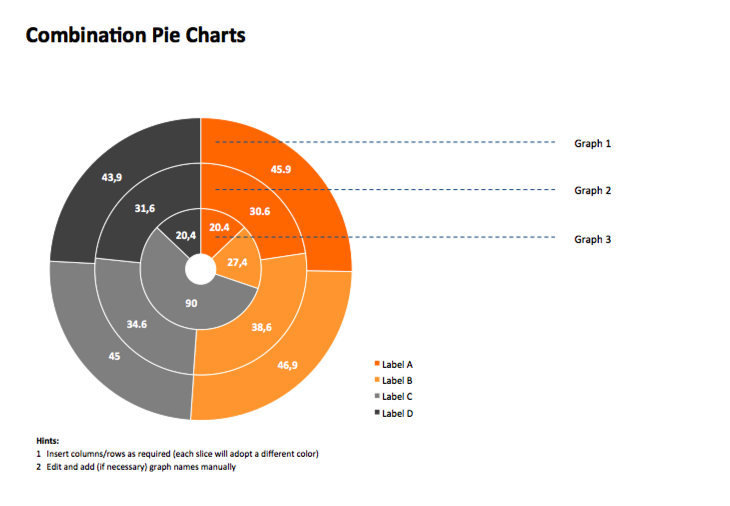 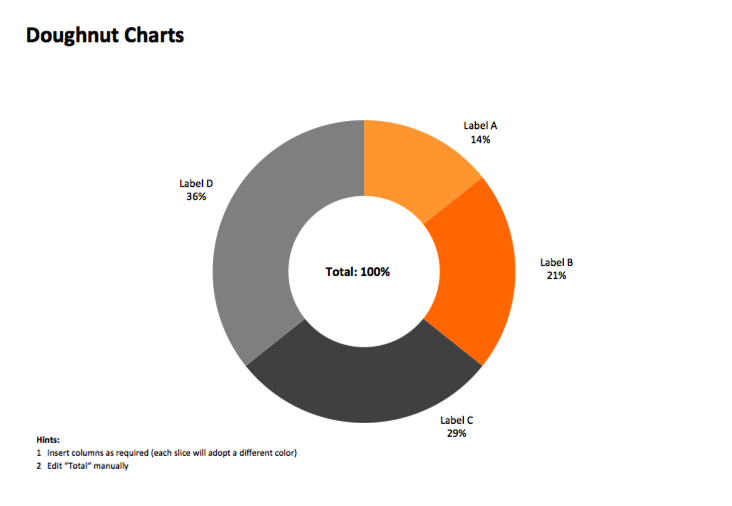 Pie Chart
100% = $150M
Hints:
1	Insert columns as required (each will adopt a different color)
2	Double-click on a slice to change the color
3	In the options menu you can choose the rotation of the chart
Double Pie Chart
100% = $150M
100% = 10.500 customers
Label A
Label B
Label C
Hints:
1	This chart consists of two separate pie charts
2	Insert columns as required (each will adopt a different color)
3	Double-click on a slice to change the color
4	In the options menu you can choose the rotation of the chart
Combination Pie and Column Chart
100% = $150M
Hints:
1	Insert columns to add slices in pie as required (each will adopt a different color)
Double-click on a slice to change the color
To insert segments in bar chart: 
Double-click on chart, click on either bar segment
Right mouse -> Format Data Point…
Select Options tab, increase the number after “Second plot contains the last…”
Insert columns as required
Combination Pie Charts
Graph 1
Graph 2
Graph 3
Hints:
1	Insert columns/rows as required (each slice will adopt a different color)
2	Edit and add (if necessary) graph names manually
CIRCLES
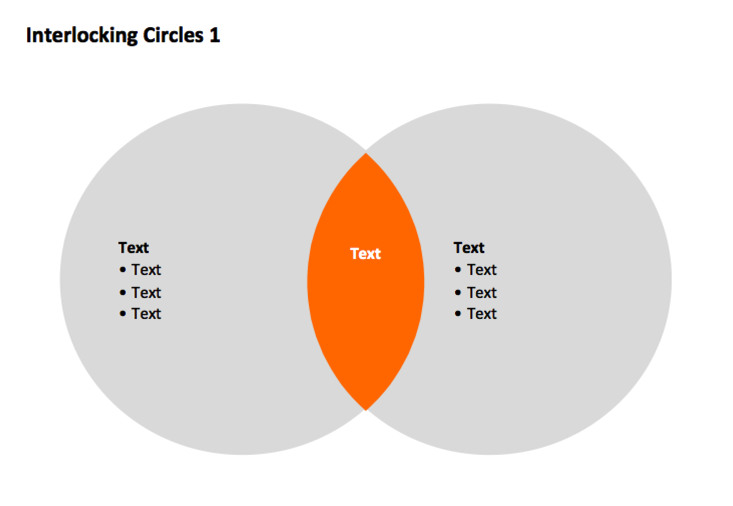 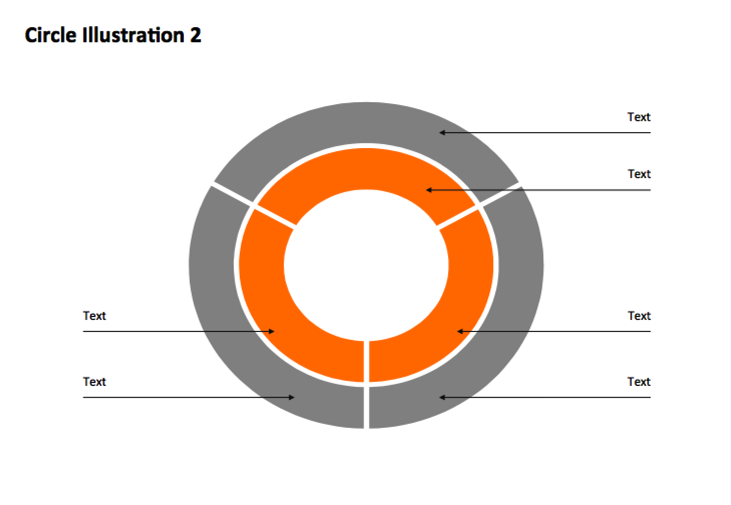 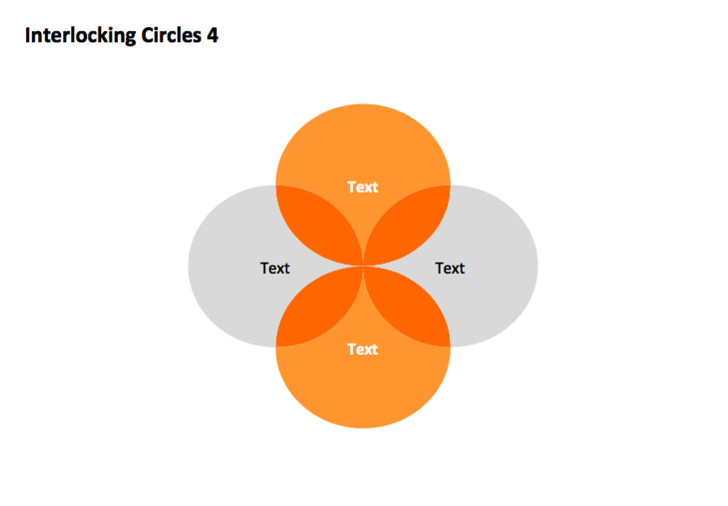 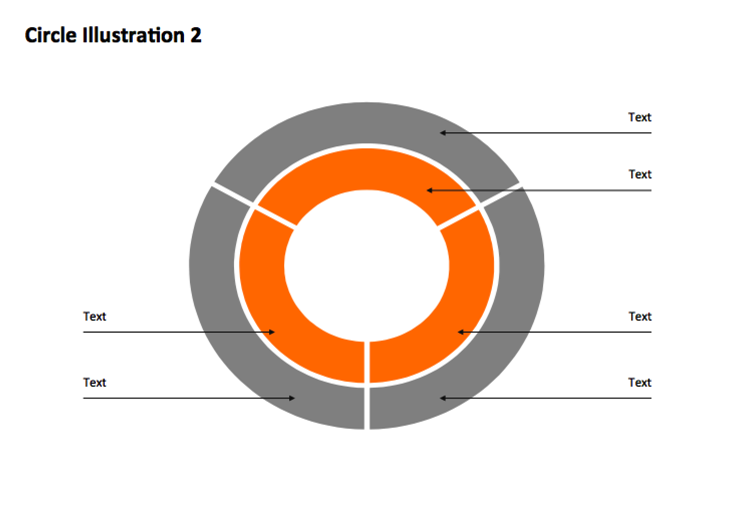 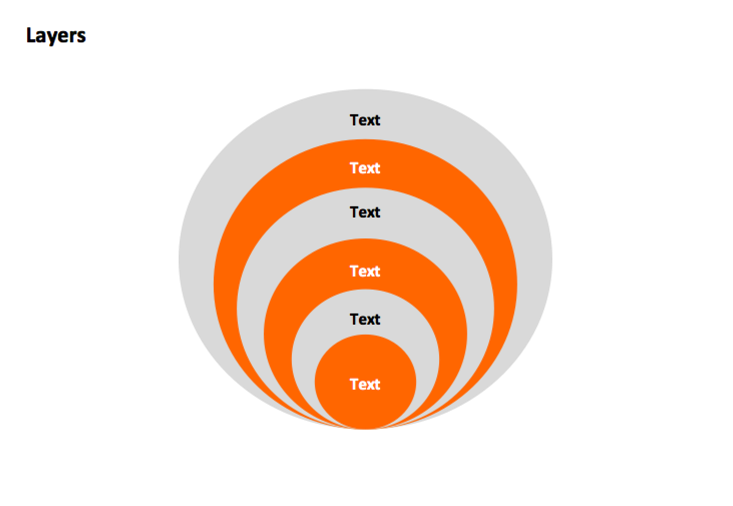 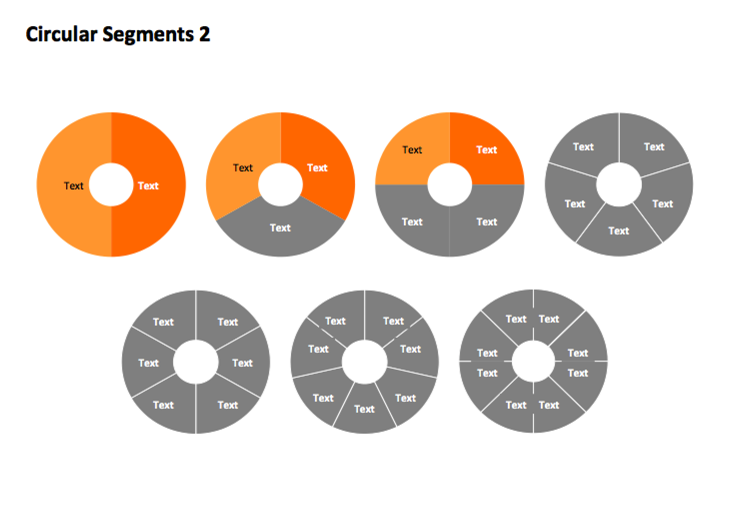 Interlocking Circles 1
Text
Text
Text
Text
Text
Text
Text
Text
Text
Interlocking Circles 2
Text
Text
Text
Text
Text
Text
Text
Circular Segments 2
Text
Text
Text
Text
Text
Text
Text
Text
Text
Text
Text
Text
Text
Text
Text
Text
Text
Text
Text
Text
Text
Text
Text
Text
Text
Text
Text
Text
Text
Text
Text
Text
Text
Text
Text
LINE AND OTHER CHARTS
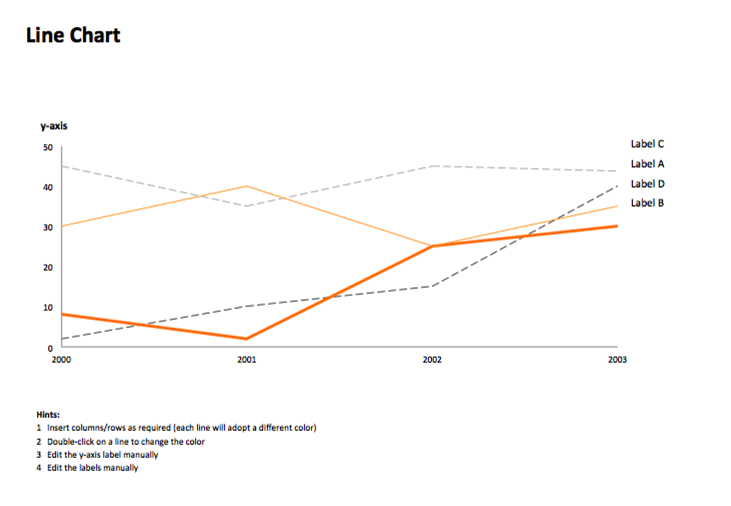 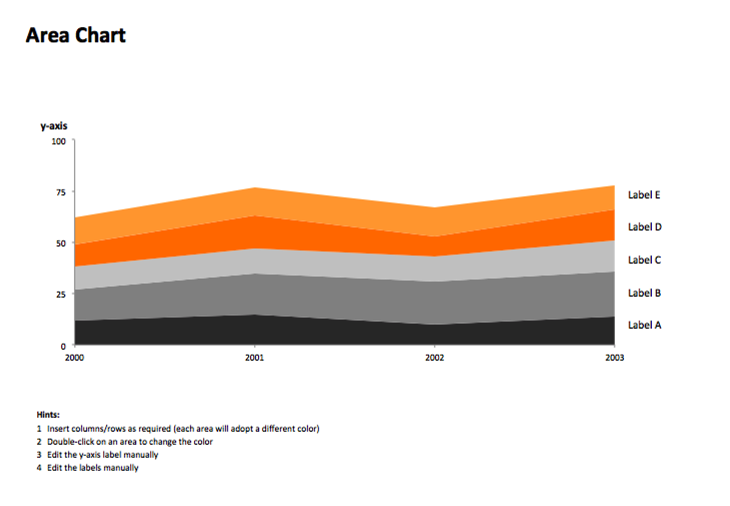 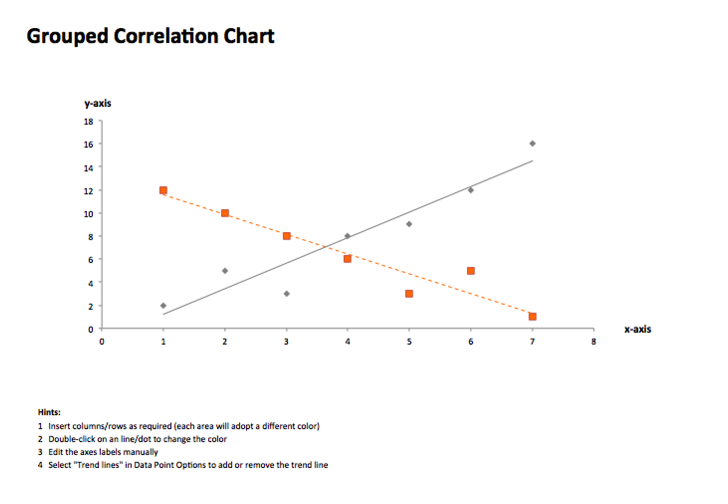 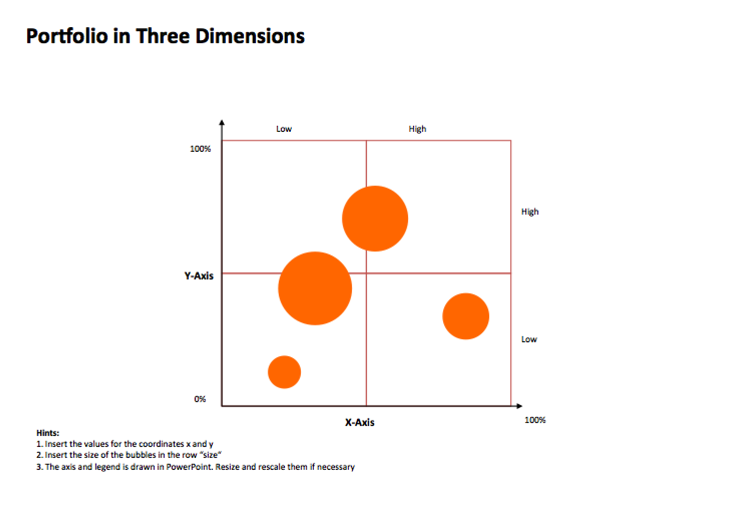 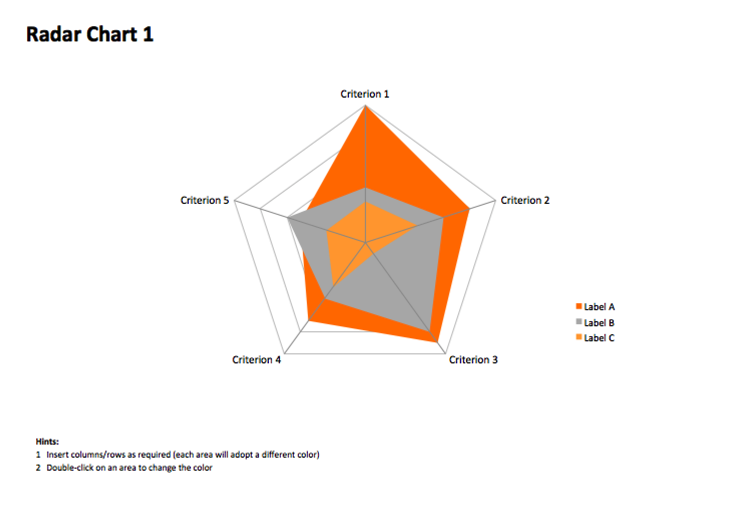 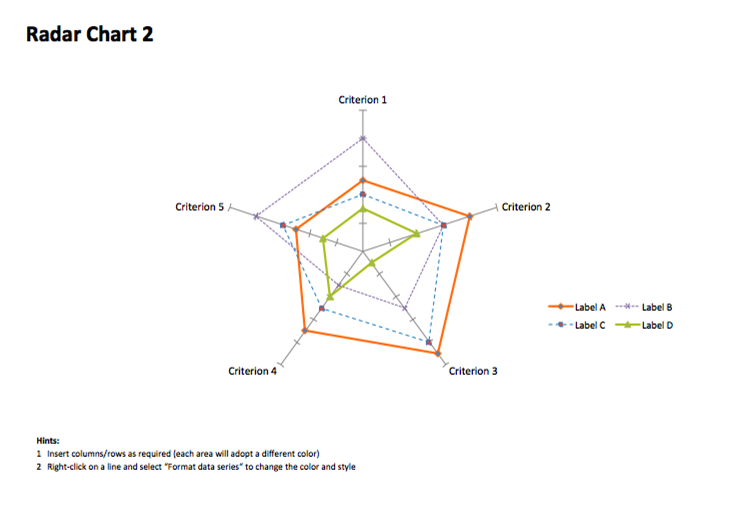 Line Chart
Label C
Label A
Label D
Label B
Hints:
1	Insert columns/rows as required (each line will adopt a different color)
2	Double-click on a line to change the color
3	Edit the y-axis label manually
4	Edit the labels manually
Smooth Line Chart
Label C
Label A
Label D
Label B
Hints:
1	Insert columns/rows as required (each line will adopt a different color)
2	Double-click on a line to change the color
3	Edit the y-axis label manually
4	Edit the labels manually
Radar Chart 1
Hints:
1	Insert columns/rows as required (each area will adopt a different color)
2	Double-click on an area to change the color
STRUCTURES
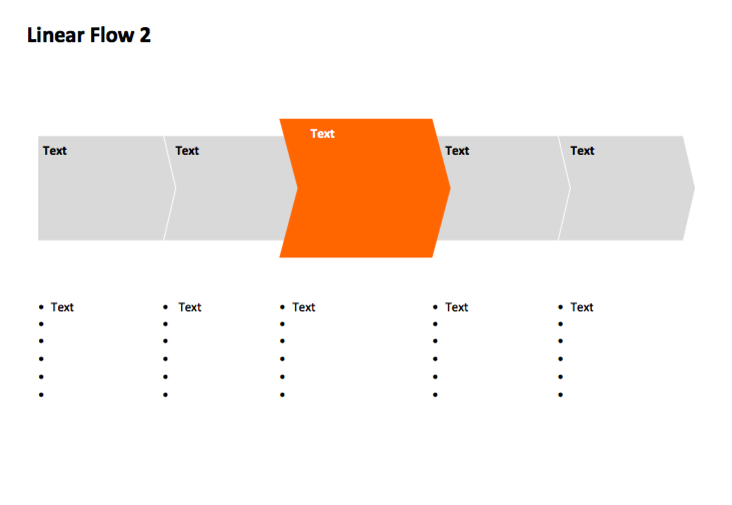 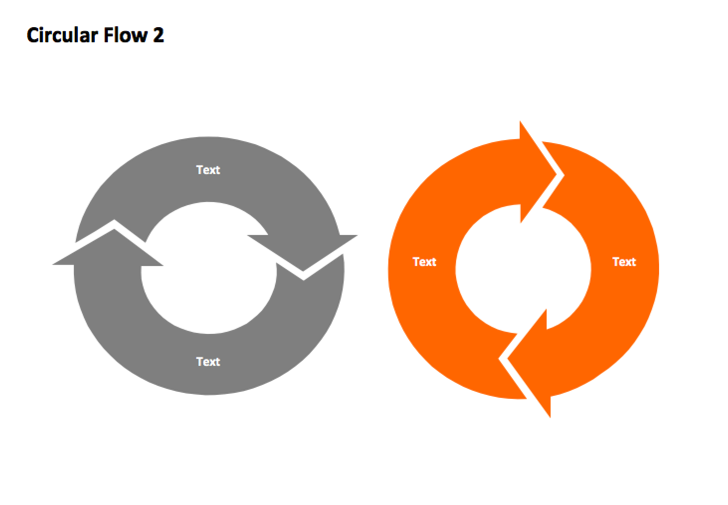 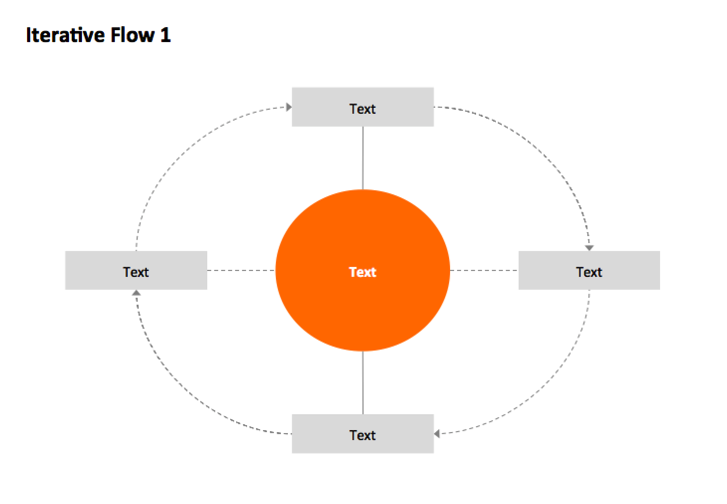 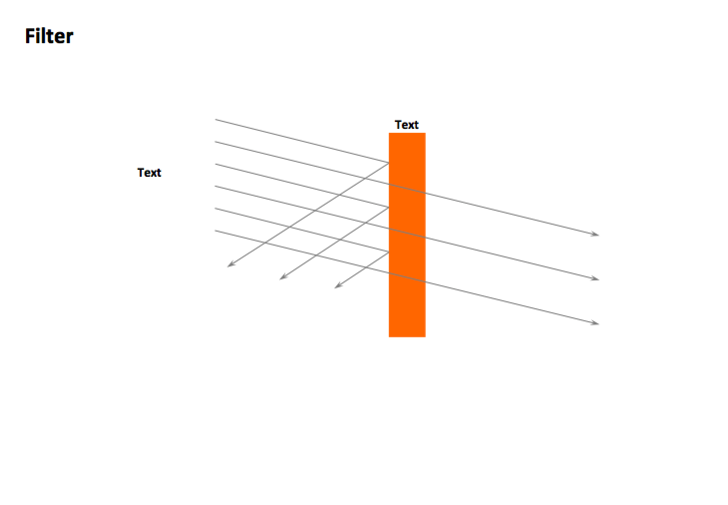 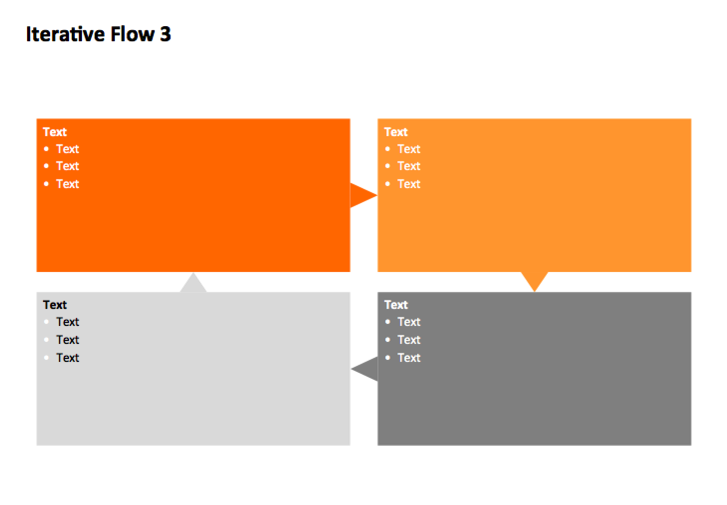 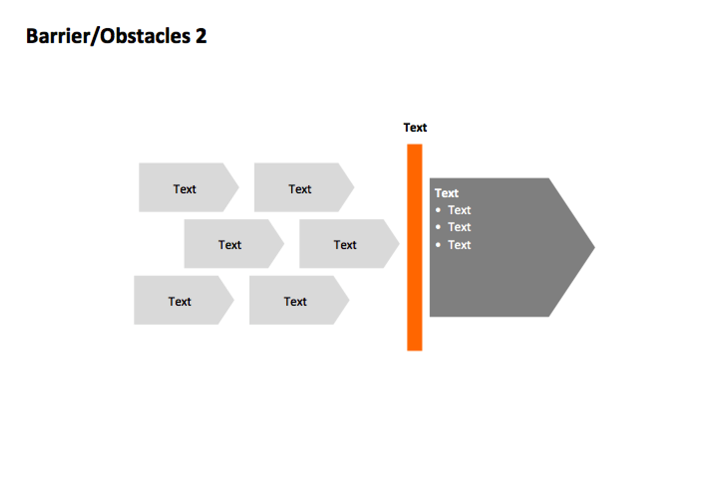 Horizontal Issue Tree
Text
Text
Text
Text
Text
Text
Text
Text
Text
Text
Text
Text
Text
Text
Text
Text
Text
Text
Text
Vertical Issue Tree
Text
Text
Text
Text
Text
Text
Text
Text
Text
Text
Text
Text
Text
Text
Text
Text
Text
Factors 1
Text
Text
Text
Text
Text
Text
Text
Text
Text
Text
Text
Text
Text
Consequences / Conclusion 1
Text
Text
Text
Text
Text
Text
Text
Text
Text
Text
Text
Text
Text
Text
Text
Consequences / Conclusion 2
Text
Text
Text
Text
Text
Text
Text
Text
Text
Text
Text
Text
Text
Text
Text
Text
Text
Text
Text
Text
Text
Text
Text
Text
Pillars
Text
Text
Text
Text
Text
Text
Text
Text
Text
Text
Text
Text
Text
Text
Text
Text
Text
Text
FLOWS
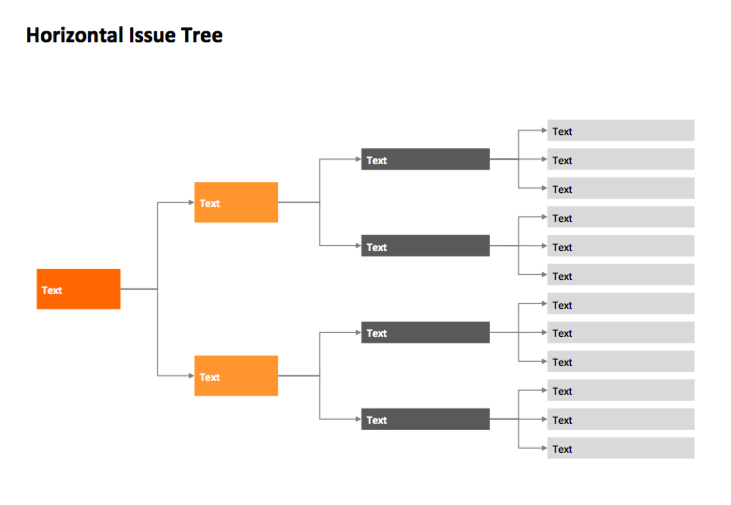 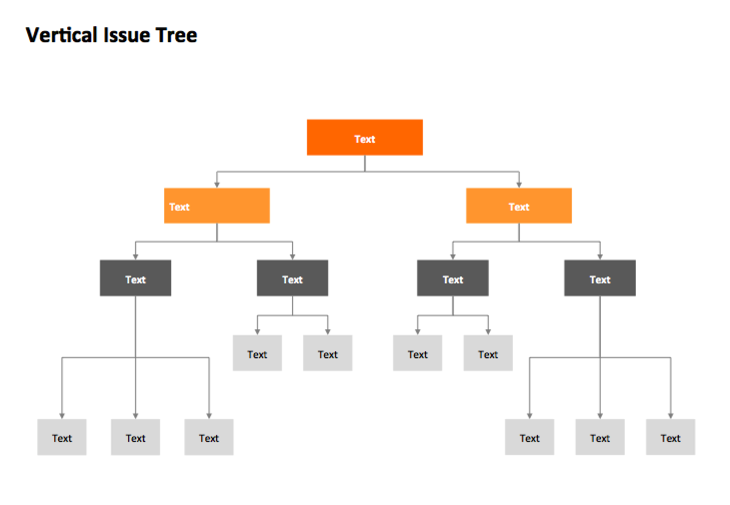 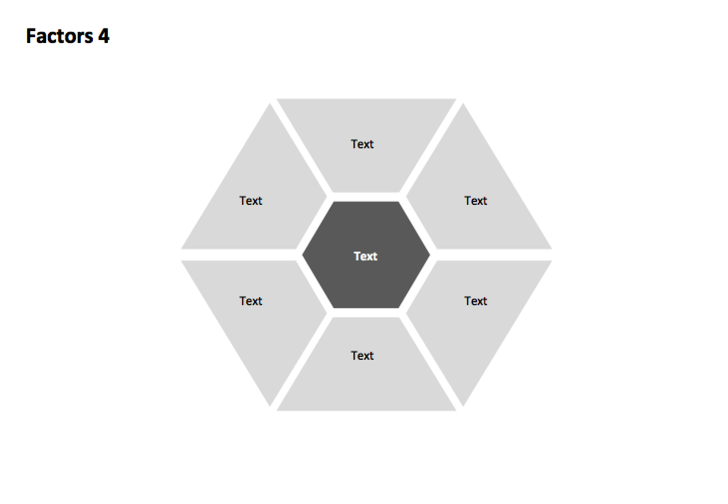 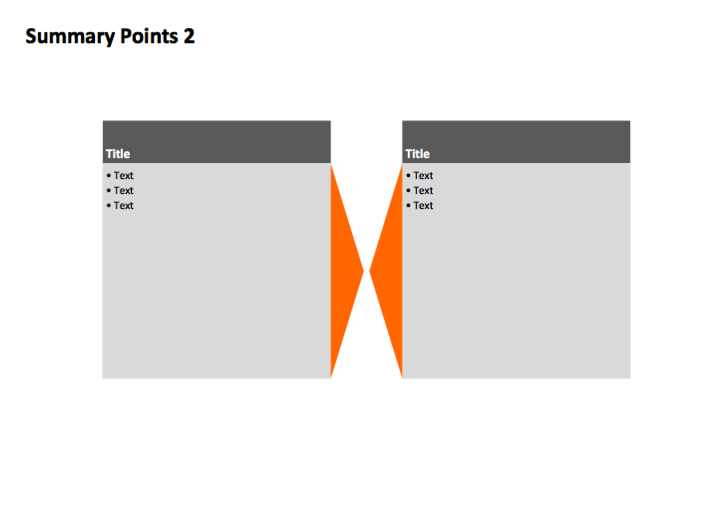 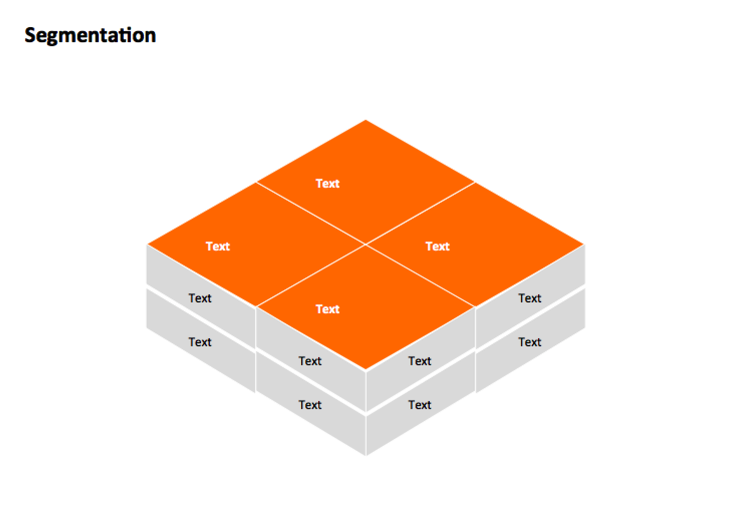 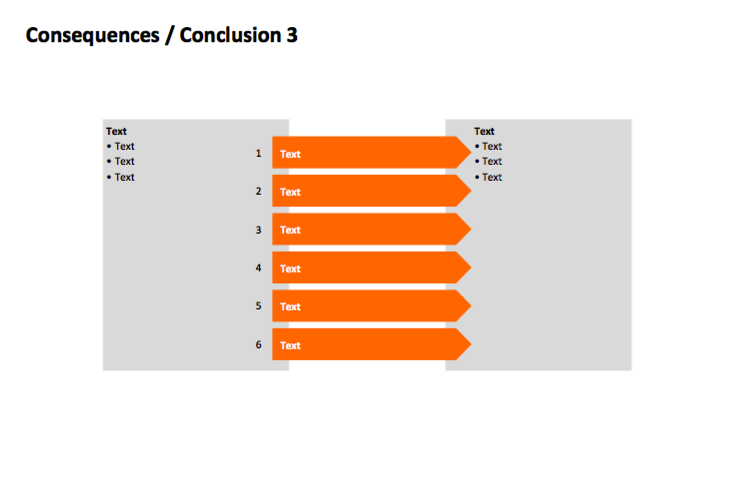 Linear Flow 1
Text
Text
Text
Text
Text
Text
Text
Text
Text
Chevrons
Text
Text
Text
Text
Text
Text
Steps-Descending
Steps-Ascending
Text
Text
Text
Text
Text
Text
Text
Text
Text
Text
Text
Pipeline 1
Text
Text
Text
Text
Text
Text
Pipeline 2
Text
Text
Text
Text
Text
Iterative Flow 1
Text
Text
Text
Text
Iterative Flow 2